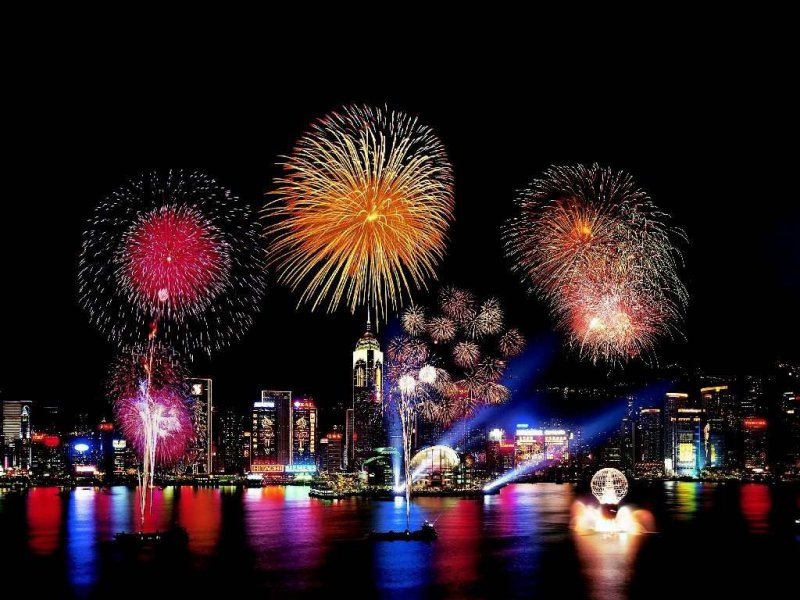 CHÀO MỪNG CÁC THẦY CÔ GIÁO VỀ DỰ THAO GIẢNG
ÂM NHẠC
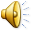 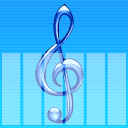 Thø 4 ngµy 4 th¸ng 3 n¨m 2015                   ÂM NHẠC
1. KiÓm tra bµi cò:
Quan s¸t c¸c h×nh ¶nh trªn c¸c em nhí ®Õn bµi h¸t nµo ®· häc?
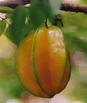 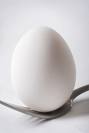 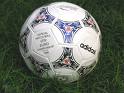 Bµi h¸t  Qu¶ cña t¸c gi¶: Xanh Xanh.
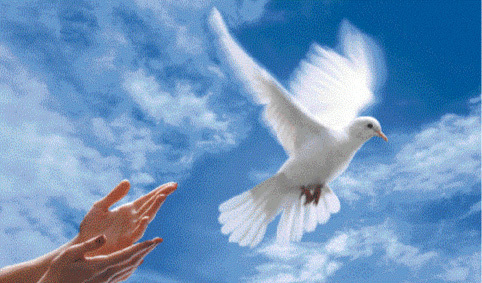 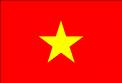 H×nh ¶nh l¸
 cê ®á sao vµng,
chim bå c©u 
t­îng tr­ưng 
cho ®iÒu g× ?
Tư­îng tr­ưng 
cho hßa b×nh
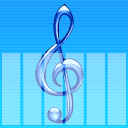 Thø 4 ngµy 4 th¸ng 3 n¨m 2015 ÂM NHẠC
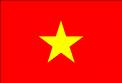 Häc h¸t bµi: Hoµ b×nh cho bÐ
Nh¹c vµ lêi:Huy Tr©n
Thø 4 ngµy 4 th¸ng 3 n¨m 2015Âm nhạc
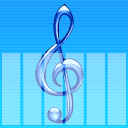 Häc h¸t bµi: Hoµ b×nh cho bÐ
                           Nh¹c vµ lêi Huy Tr©n
Nghe h¸t mÉu
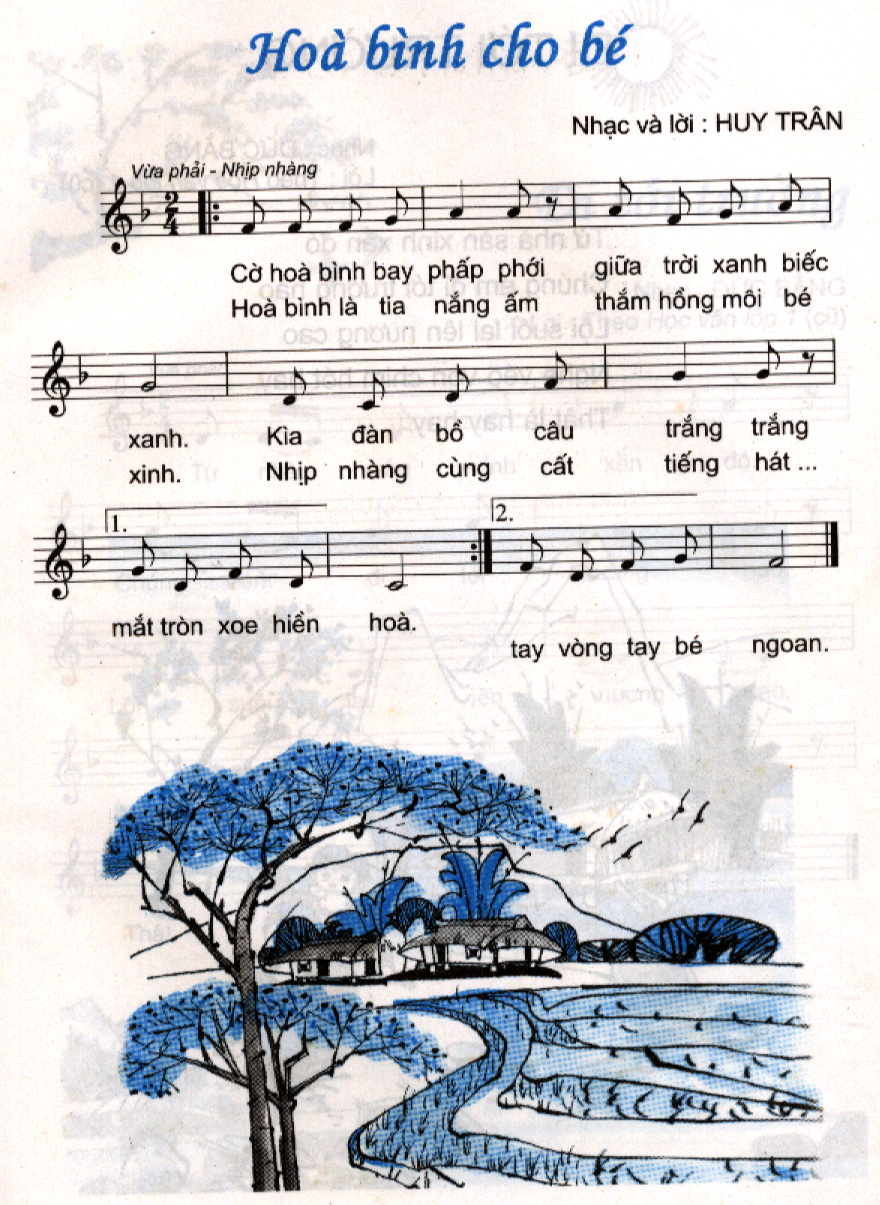 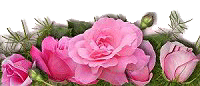 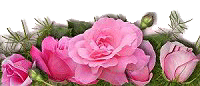 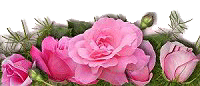 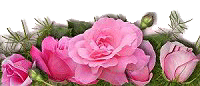 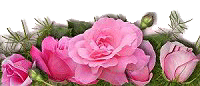 2
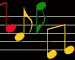 KHỞI ĐỘNG GIỌNG
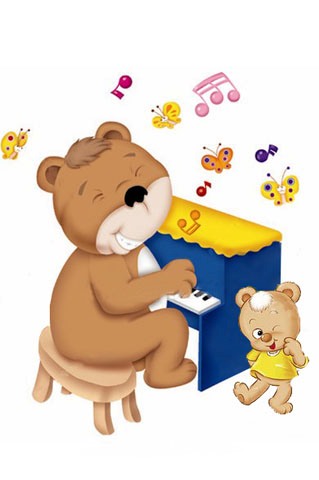 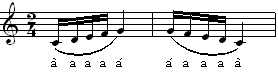 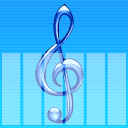 Thø 4 ngµy 4 th¸ng 3 n¨m 2015                             ÂM NHẠC
Hoµ b×nh cho bÐ
                                      Nh¹c vµ lêi Huy Tr©n
    Đọc lời ca:
       Cê hoµ b×nh bay phÊp phíi
    Gi÷a trêi xanh biÕc xanh.
        K×a ®µn bå c©u tr¾ng tr¾ng,
M¾t trßn xoe hiÒn hoµ.
  Hoµ b×nh lµ tia n¾ng Êm,
 Th¾m hång m«i bÐ xinh.
           NhÞp nhµng cïng cÊt tiÕng h¸t 
Tay vßng tay bÐ ngoan.
HỌC HÁT TỪNG CÂU
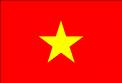 Cê hßa b×nh bay phÊp phíi
 Gi÷a trêi xanh biÕc xanh.
K×a ®µn bå c©u tr¾ng tr¾ng
 M¾t trßn xoe hiÒn hßa.
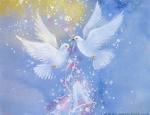 Hßa b×nh lµ tia n¾ng Êm
     Th¾m hång m«i bÐ xinh.
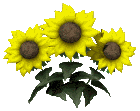 NhÞp nhµng cïng cÊt tiÕng h¸t 
                     Tay vßng tay bÐ ngoan.
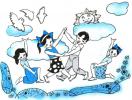 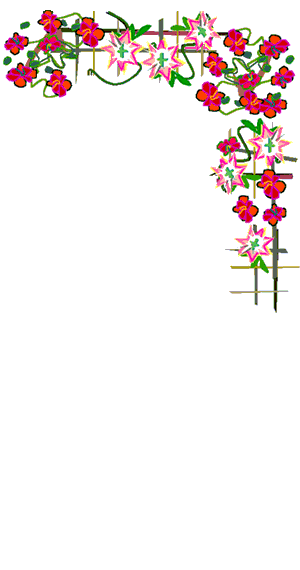 HÁT KẾT HỢP VỚI GÕ ĐỆM THEO PHÁCH
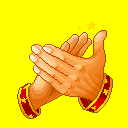 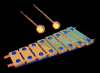 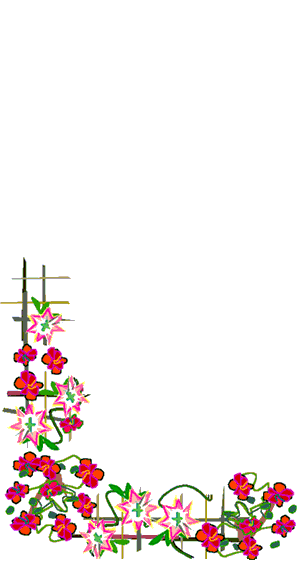 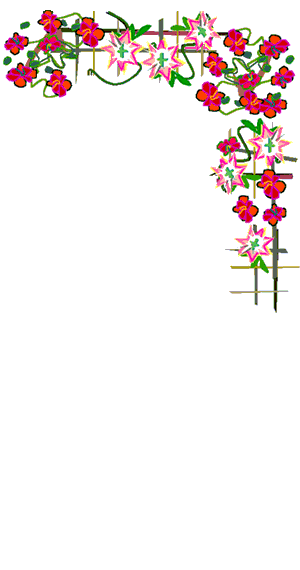 HÁT KẾT HỢP VỚI GÕ ĐỆM THEO PHÁCH
Cờ hoà bình bay phấp phới giữa trời xanh biếc xanh.
  x             x              x        x       x             x              xx
Kìa đàn bồ câu trắng trắng mắt tròn xoe hiền hoà.
   x           x            x         x       x              x            xx
Hoà bình là tia nắng ấm thắm hồng môi bé xinh.
   x             x         x      x       x                x          xx
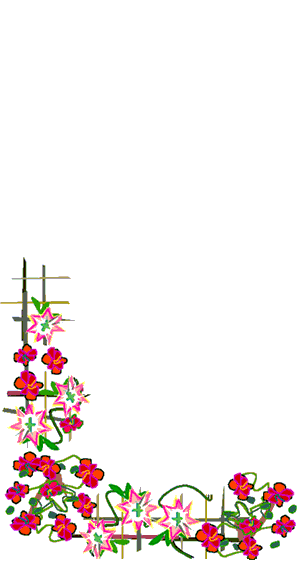 Nhịp nhàng cùng cất tiếng hát tay vòng tay bé ngoan.
    x                  x             x       x    x              x           xx
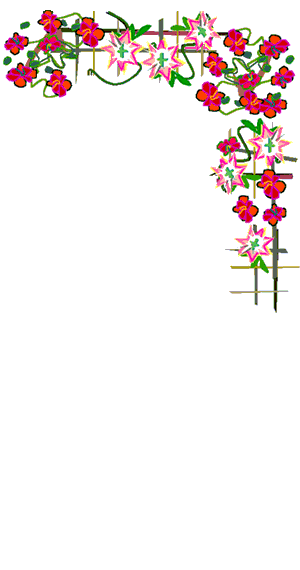 HÁT KẾT HỢP GÕ ĐỆM THEO TIẾT TẤU
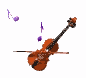 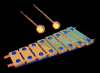 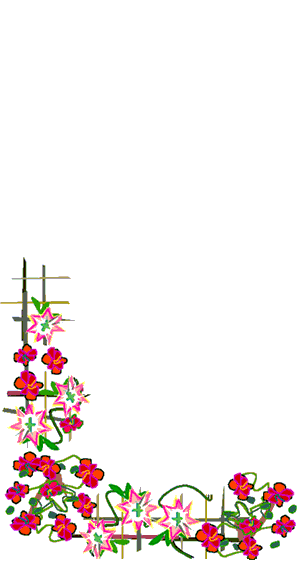 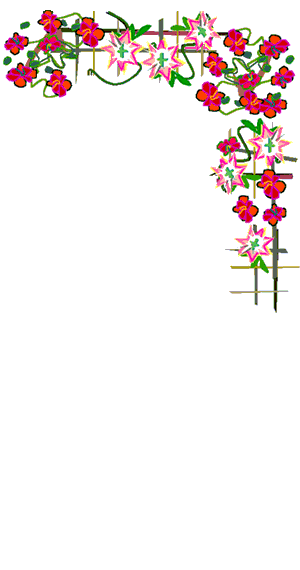 HÁT KẾT HỢP GÕ ĐỆM THEO TIẾT TẤU
Cờ hoà bình bay phấp phới giữa trời xanh biếc xanh.
  x     x        x       x        x         x         x        x       x        x        x
Kìa đàn bồ câu trắng trắng mắt tròn xoe hiền hoà.
   x      x      x     x        x          x         x        x      x       x      x
Hoà bình là tia nắng ấm thắm hồng môi bé xinh.
  x        x       x   x      x         x      x        x         x      x      x
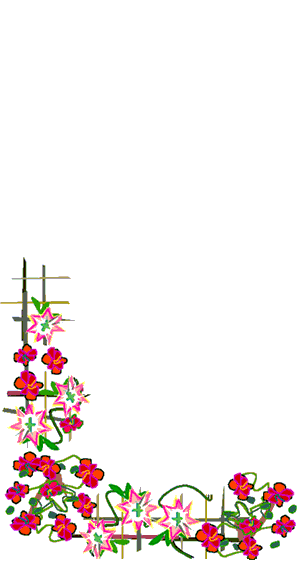 Nhịp nhàng cùng cất tiếng hát tay vòng tay bé ngoan.
    x         x           x       x       x        x     x       x       x     x        x
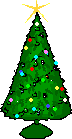 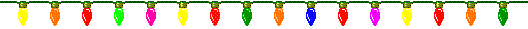 Giao lưu âm nhạc
Cùng hát cho nhau nghe
.
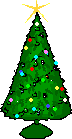 ÂM NHẠC 1
H¸t vµ kÕt hîp vËn ®éng theo nh¹c:
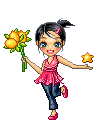 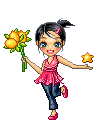 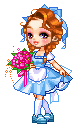 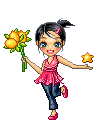 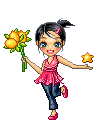 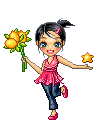 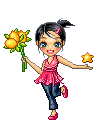 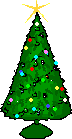 Ha ha ha
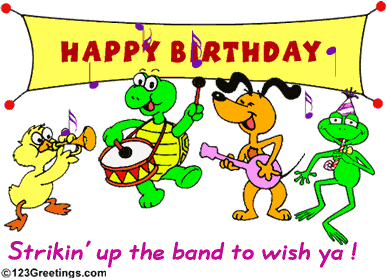 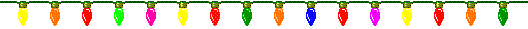 Trò chơi âm nhạc
.
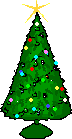 ÂM NHẠC 1
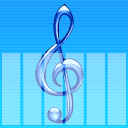 Thø 4 ngµy 9 th¸ng 3 n¨m 2011
Trß ch¬i h¸t theo nguyªn ©m: A - O - U - I
Cê hoµ b×nh bay phÊp  phíi gi÷a trêi xanh biÕc xanh
A    A     A     A    A       A    A      A    A      A     A
K×a ®µn bå c©u tr¾ng tr¾ng m¾t trßn xoe hiÒn hoµ
O      O   O   O    O      O       O    O    O     O    O
Hoµ b×nh lµ tia n¾ng Êm th¾m hång m«i bÐ xinh
U       U   U  U   U     U    U      U       U   U   U
NhÞp nhµng cïng cÊt tiÕng h¸t tay vßng tay bÐ ngoan
   I         I         I      I     I       I    I      I       I    I      I
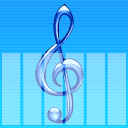 Thø 4 ngµy 4 th¸ng 3 n¨m 2015                             ÂM NHẠC
Hoµ b×nh cho bÐ
                                      Nh¹c vµ lêi Huy Tr©n
    Trß ch¬i: H¸t thuéc lêi ca
       Cê hoµ b×nh.. .…………….
    Gi÷a trêi xanh biÕc xanh.
        K×a ………….. tr¾ng tr¾ng,
M¾t trßn xoe hiÒn hoµ.
   Hoµ b×nh lµ …………….,
 Th¾m hång m«i bÐ xinh.
           ………………….cÊt tiÕng h¸t 
Tay vßng tay bÐ ngoan.
Hoµ b×nh cho bÐ
                            Nh¹c vµ lêi Huy Tr©n
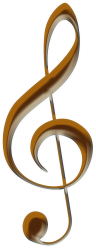 b
:
7
Cê   hoµ b×nh bay phÊp phíi    .   Gi÷a trêi xanh biÕc
Hoµ b×nh  lµ   tia     n¾ng  Êm  .    Th¾m hång m«i bÐ
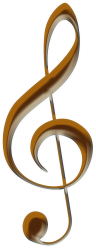 b
7
xanh.    K×a   ®µn       bå     c©u          tr¾ng tr¾ng
xinh.        NhÞp nhµng cïng  cÊt           tiÕng h¸t…
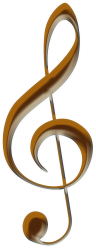 b
M¾t trßn xoe hiÒn hoµ…….
                                            tay vßng tay   bÐ     ngoan.
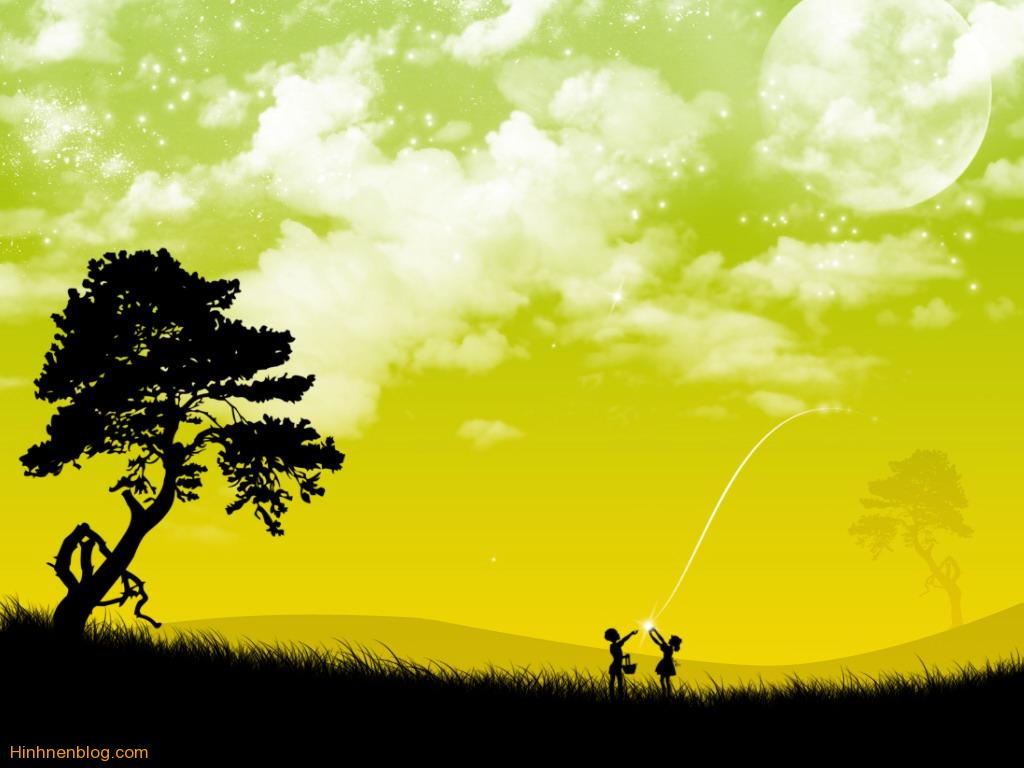 TiÕt häc kÕt thóc
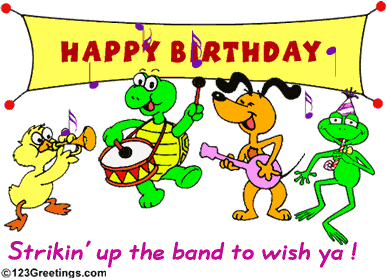 kÝnh chóc thÇy c« m¹nh kháe - h¹nh phóc
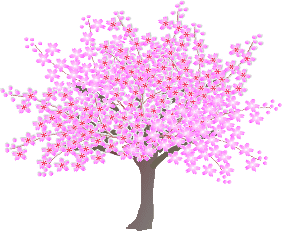 xin ch©n thµnh c¶m ¬n
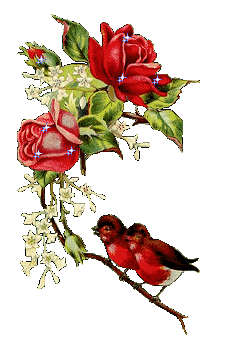 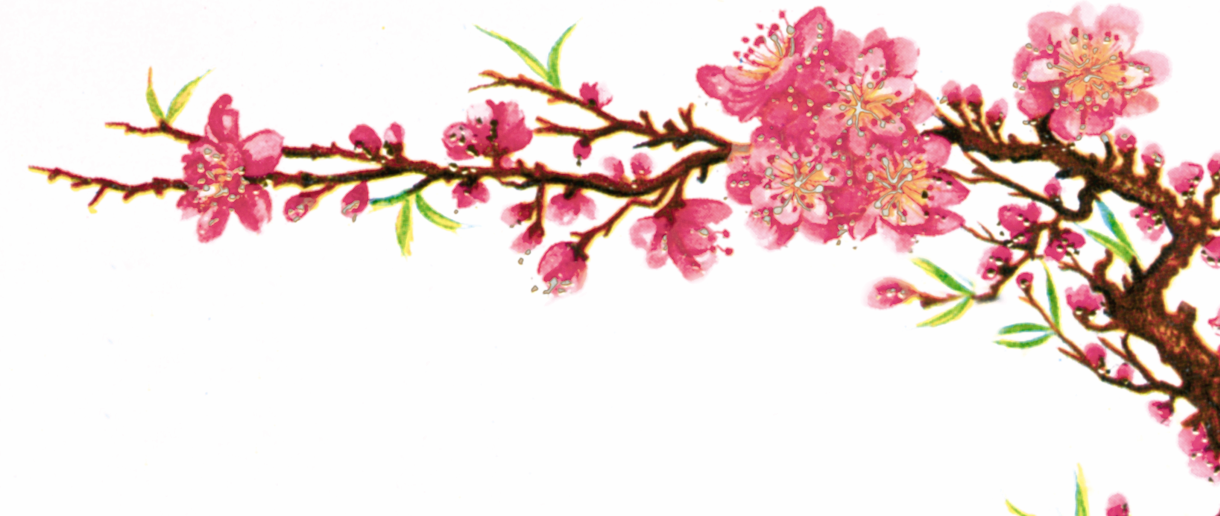 Tiết học đến đây đã kết thúc
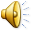